МКОУ Купреевская СОШ
Достопримечательности 
Владимира
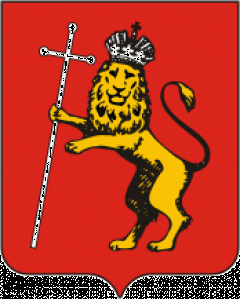 Выполнила: Учитель начальных    классов  Круглова С. Г.
2013г.
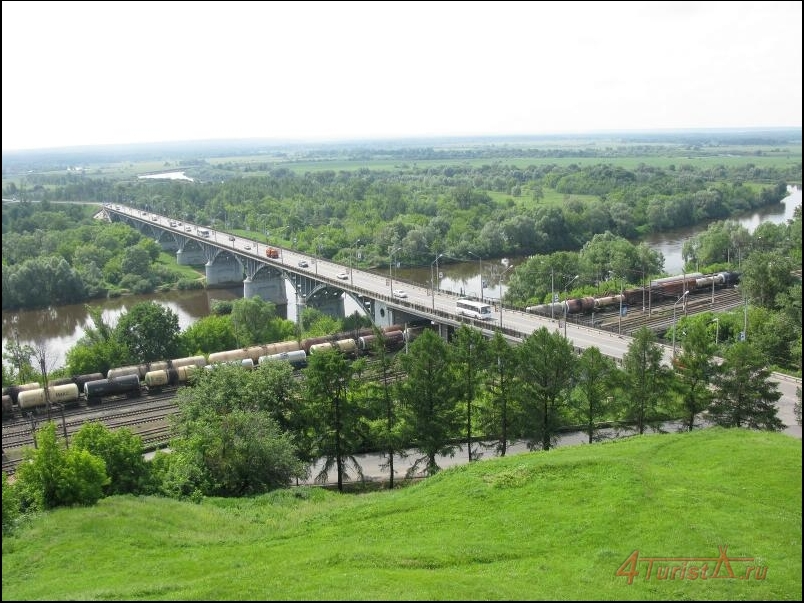 Современный  мост построенный в 2003 году.
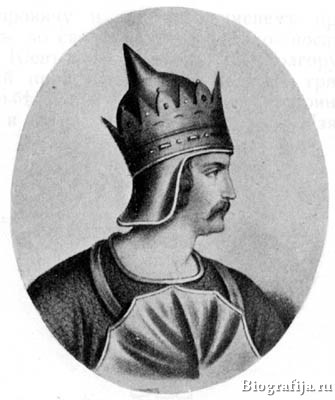 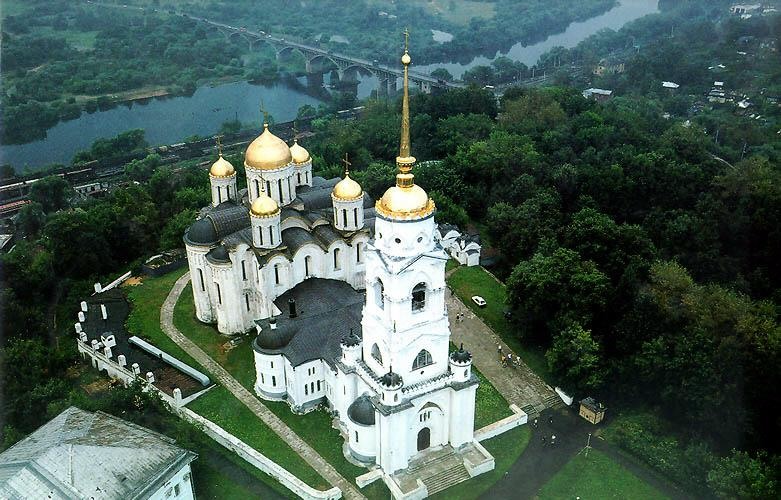 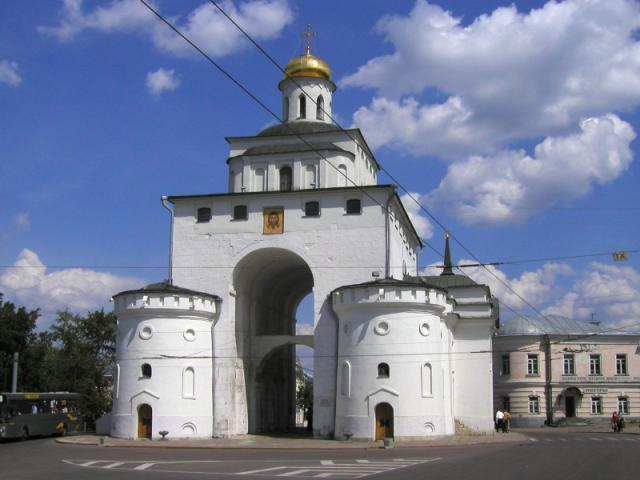